Alati i metode za tehno-ekonomsku analizu u telekomunikacijskom sektoru
Romina Tomac

Voditelj: Doc. dr. sc. Vedran Podobnik


		Ak. God: 2011./2012.
Sadržaj
Uvod
Parametri za tehno-ekonomsku analizu u telekomunikacijskom sektoru 
Metode tehno-ekonomske analize u telekomunikacijskom sektoru
Alati za provedbu metoda tehno-ekonomske analize u telekomunikacijskom sektoru
Zaključak
2
Uvod
Sve češće potrebe za tehno-ekonomskim analizama u telekomunikacijskom sektoru
Organizacija i raspodjela resursa
Predviđanje rizika
Kontrola projekta tijekom vremena
3
Parametri za tehno-ekonomsku analizu u telekomunikacijskom sektoru
Različiti parametri potrošnje
TCO (Total Cost of Ownership) dijeli se na manje dijelove
Dva pristupa podjele troškova:
Pregled ukupnog troška je specificiran, a tek kasnije se dijelovi analiziraju detaljnije
Spajanje različitih troškova da bi se mogao vidjeti ukupan trošak procesa
4
Podjela troškova
Životni ciklus troškova mreže:
5
Klasifikacija parametara
6
Metode tehno-ekonomske analize u telekomunikacijskom sektoru
7
Metoda Mactor
Metoda se dijeli na 6 osnovnih koraka:
8
Metoda zasnovana na dinamici sustava
Analiza projekta tijekom vremena
Simulacija pretplate na uslugu:
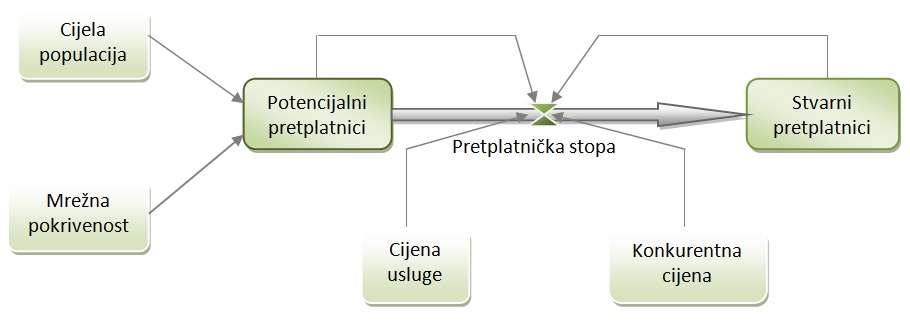 9
Analiza pravog izbora
Odvija se u tri koraka:
Određivanje ključa neizvjesnosti
Određivanje izbora
Procjena izbora s obzirom na neizvjesnost
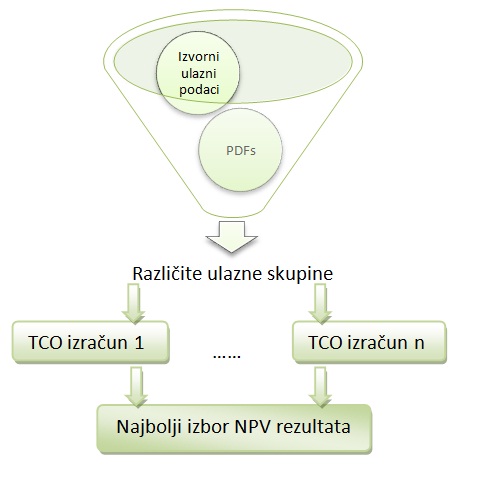 10
Teorija igara
Pregled interakcije između tzv. igrača
Interakcija: 
Natjecanje
Suradnja
Igrači biraju jednu od akcija – strategija
Ravnoteža u igri – niti jedan igrač ne mijenja svoju strategiju
11
Alati za provedbu metoda tehno-ekonomske analize u telekomunikacijskom sektoru
12
Alat Mactor
Provedba metode Mactor
Ulazni parametri:
Položaj sudionika u svakom cilju
Međusobni utjecaj sudionika
Izlazni podaci:
Matrica konvergencije položaja i moći
Matrica divergencije položaja i moći
13
Alat Vensim
Provedba metode zasnovane na dinamici sustava
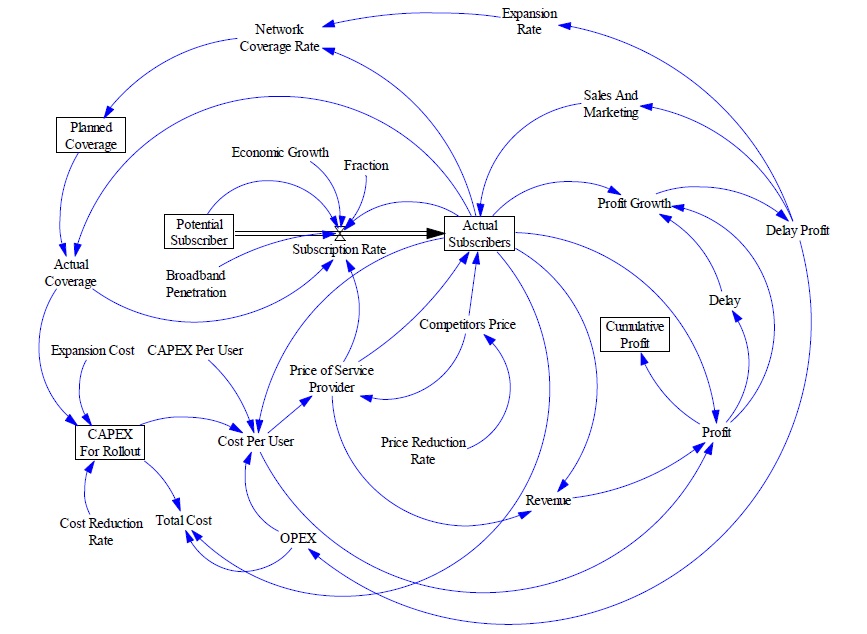 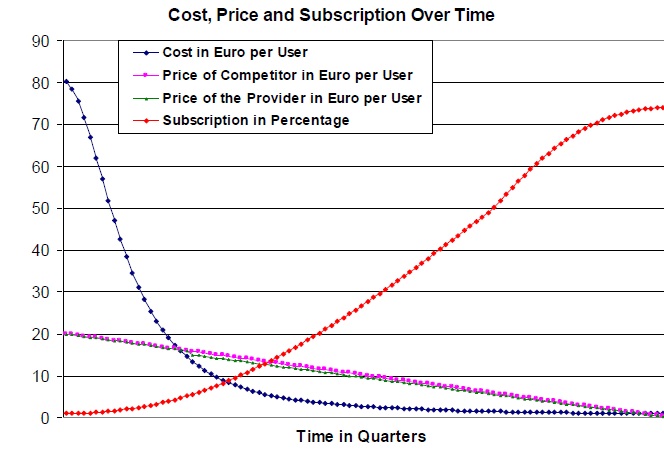 14
Alat Crystal Ball
Koristi se za metodu pravog izbora zasnovanu na Monte Carlo simulaciji
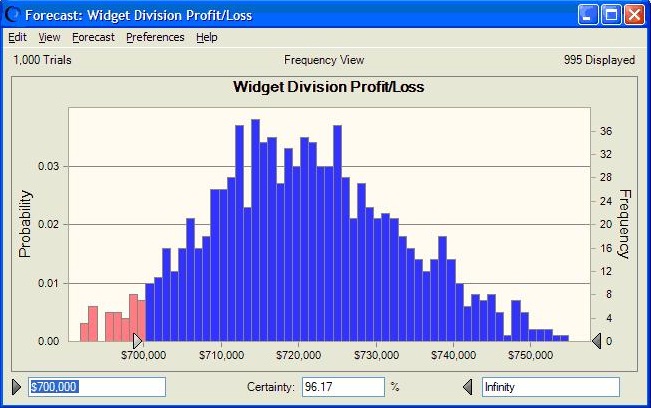 15
Alat Gambit
Koristi se za provedbu teorije igara
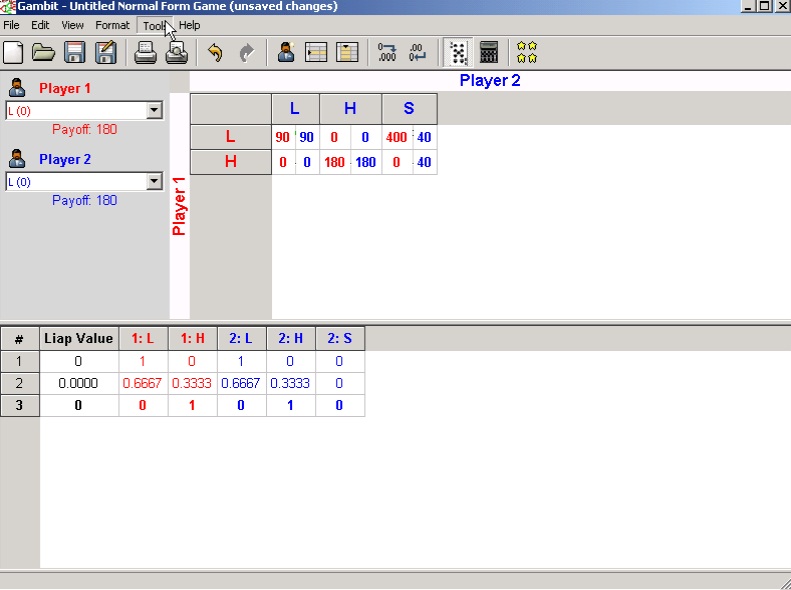 16
Usporedba alata
17
Zaključak
Tehno-ekonomska analiza u telekomunikacijskom sektoru omogućuje bolju kontrolu tržišta
Razni parametri utječu na planiranje i održavanje mreže
Metode služe za bolje upravljanje mrežnim, financijskim i ljudskim resursima
18
Hvala na pažnji!
19